TA osastofarmasia tilannekuva ja jatko31.8.23 10.30-11.30
Tilastot 10/22 – 7/2023(yhdistetty etelä+pohjoinen)
Konsultoijat (Kaikki)
3
27.10.2023
Esittäjä
Konsultoijat (osuudet, yhteensä)
4
27.10.2023
Konsultaatiot Terveysasemittain
Läsnäolo Ratamossa / Kotkansaarella näkyy selkeästi tässä. Muualla ei osata hyödyntää samalla tavalla. Lisäksi muilta asemilta tulevat konsultaatiot isolti Kaiku24-kautta.
5
27.10.2023
Esittäjä
Konsultaatiot Terveysasemittain YHTEENSÄ 10/22- 7/23
Huom, etelä/pohjoinen ei vertailtavissa tässä
6
27.10.2023
Esittäjä
Työtehtävät (kaikki)
7
27.10.2023
Esittäjä
Työtehtävät (Osuudet, YHTEENSÄ) 10/22- 7/23
8
27.10.2023
Konsultaatiota yhteensä
Etelä 
2/23-7/23 = 447 kons = 72,4 kons/kk
Pohjoinen 
10/22-7/23 = 1191 kons= 119,1 kons/kk
Etelässä enemmän poissaoloja huhtikuu/heinäkuuHeinäkuussa Länsi-Kotkan kesäsulku
9
27.10.2023
Esittäjä
DRP-tilastointi – havaittuja lääkeongelmia
Etelä 
2/23-7/23 =
83kpl kirjattuja drp-havaintoja

16,6/kk
Pohjoinen 
10/22-7/23 =

158kpl kirjattuja drp-havaintoja

15,8/kkYhteensä 241kpl (kirjaus voi sisältää enemmän kuin yhden ongelman)(241 drp / 1638 kons -> 14,7%)
10
27.10.2023
Kustannusten välttäminen
Kustannus = Farmaseuttipalvelun hinta 
Vältetty kustannus = Lääkeongelman ennaltaehkäisy + säästetty hoitajan työaika + säästetty lääkärin työaika
Kerroin = 50% -> Lääkeongelmista tutkimusten* mukaan n. 50% ennaltaehkäistävissä, hoitajan/lääkärin vo:t 20-30 min (50% tuntipalkasta). 

Oletuksia ja huomioita:
Jokainen konsultaatio säästää lääkärin/hoitajan aikaa kun lääkelista ajantasalla ja huomiot kirjattu (todellisuudessa voi aiheuttaa myös lisätyötä)
Ottaa huomioon vain konsultaatioiden määrän, ei sisältöä
Olettaa, että jokainen havaittu lääkeongelma aiheuttaisi päivystyskäynnin (voi aiheuttaa myös muun käynnin/sairaalajakson tai ei aiheuta mitään)
Jokaista havaittua DRP:tä ei ole kirjattu, ei ota huomioon muuta farmaseuttipalvelun tuomaa hyötyä esim. lääkitysturvallisuuteen, käytäntöjen kehittämiseen ym.
Ei huomioi vaikutusta potilaan vointiin/elämän laatuun/lääkehoitoon sitouttamiseen ym.

*2. Hakkarainen, K., Hedna, K., Petzold, M. and Hägg, S. (2012). Percentage of Patients with Preventable Adverse Drug Reactions and Preventability of Adverse Drug Reactions – A Meta-Analysis. PLoS ONE, 7(3), p.e33236. Nice.org.uk, (2015). Costing statement: Medicines optimisation. Implementing the NICE guideline 5 on medicines optimisation (NG5).. [online] Available at: https://www.nice.org.uk/guidance/ng5/resources/costing-statement-6916717 (16 tutkimuksen ja 48000 potilaan aineiston meta-analyysi)
11
27.10.2023
Kustannusten välttäminen
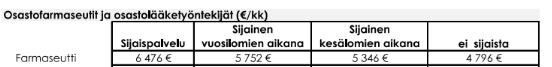 12
27.10.2023
Kustannusten välttäminen
Farmaseuttipalvelun kustannus ilman sijaista = 4796€/kk 
Huom, 2024 hinta nousee n. 5% -> n. 5035€

Farmaseuttipalvelun mahdollisesti välttämät kustannukset = 4945,3€/kk

Jos konsultaatioiden määrät saadaan pysymään n. 100/kk/farmaseutti ja DRP:tä pystytään havaitsemaan n. 15-20/kk tulos +/- 0 vähintään, jos ei sijaista -> farmaseutti säästää vähintään hintansa verran

Etelän konsultaatioiden hyödyntämisastetta nostamalla päästäisiin säästön puolelle ilman sijaista (kesän poissaolot yms. laskee keskiarvoa)
13
27.10.2023